Синтаксическая роль существительного.
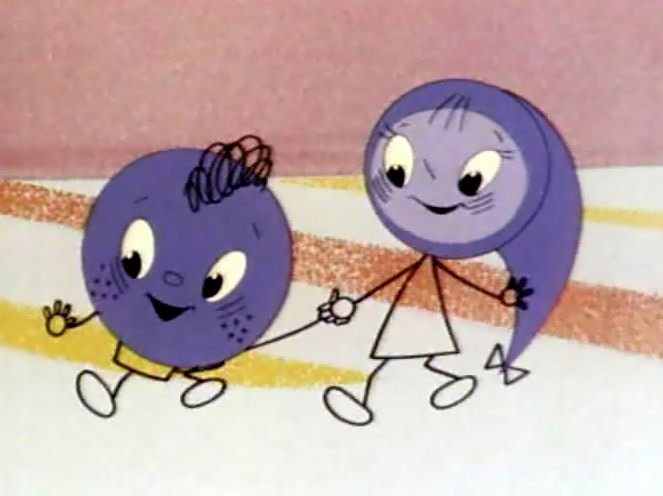 Выполнила:
Учитель школы №50
г. Владикавказ
Битиева Ф.Я.
Задание № 1.

Какими членами предложения могут быть существительные в именительном падеже?
Правильный ответ:
Подлежащим и сказуемым.
Задание № 2.

Найдите подлежащее и сказуемое и подчеркните их.
Книга – спутник всей нашей жизни.
Спорт – это красота и здоровье.
Правильный ответ: 


Книга – спутник всей нашей жизни.
 Спорт – это красота и здоровье.
Задание № 3

Чем ещё в предложении могут быть существительные в именительном падеже?
Правильный ответ:
Существительные в именительном падеже могут быть в предложении обращениями.
Задание № 4.
Укажите роль каждого существительного в предложениях. Расставьте знаки препинания.



Люблю тебя Петра творенье
Никогда нам не забыть отцовский дом детские игры дорогу в школу
Правильный ответ:
Люблю тебя, Петра творенье!(Обращение)

Никогда нам не забыть  отцовский дом, детские игры, дорогу в школу.
Контрольное задание:
Укажите, какую роль в предложении играют существительные. Расставьте знаки препинания.

Высоко над семьёю гор Казбек твой царственный шатёр сияет вечными лучами.
Вода это простейшее соединение водорода и кислорода
Мне опять вспомнятся тонкие берёзки у школы
Осуществление проекта упиралось в отсутствие необходимых средств